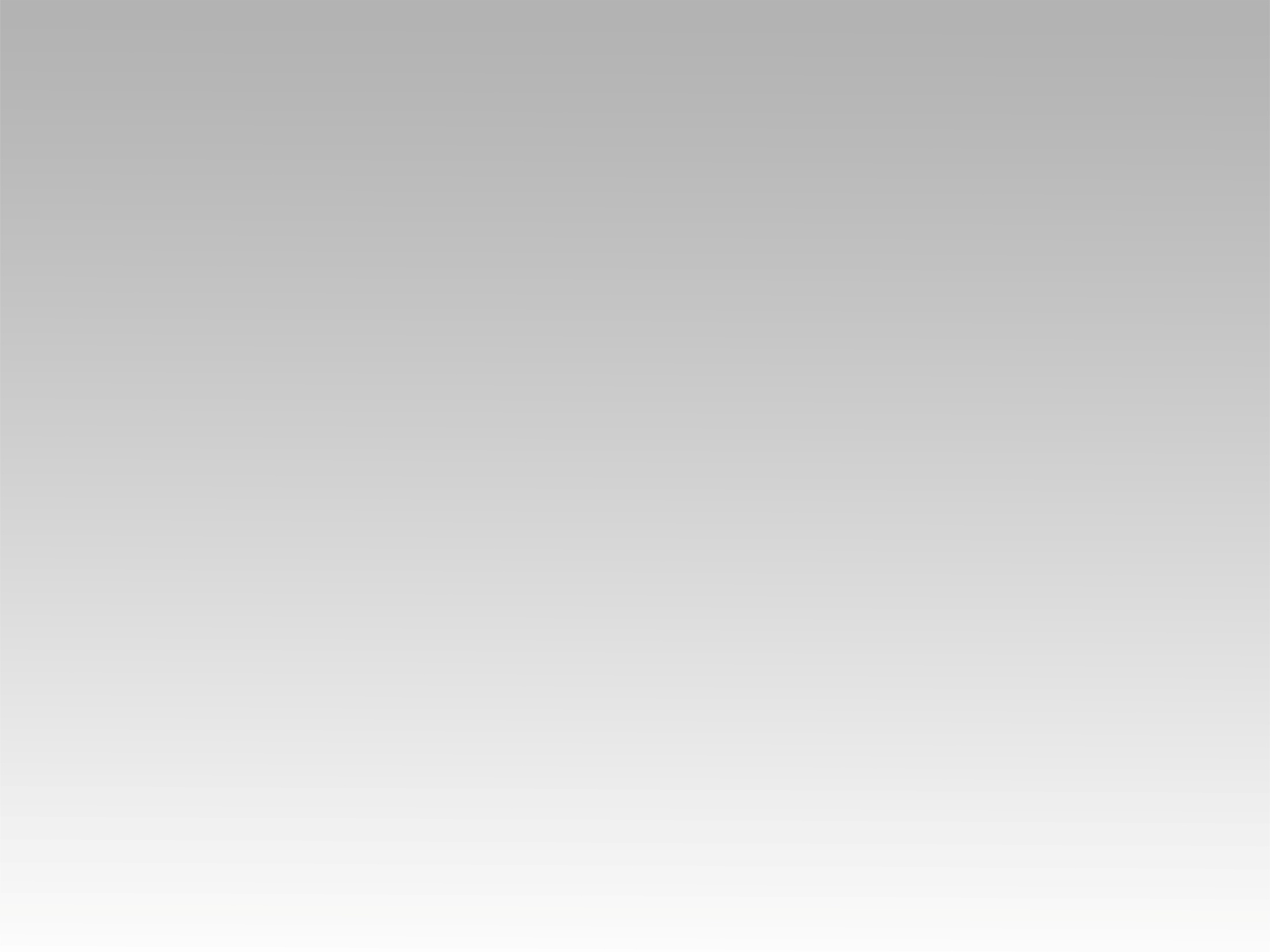 ميدلي
قام ربي قام حقا
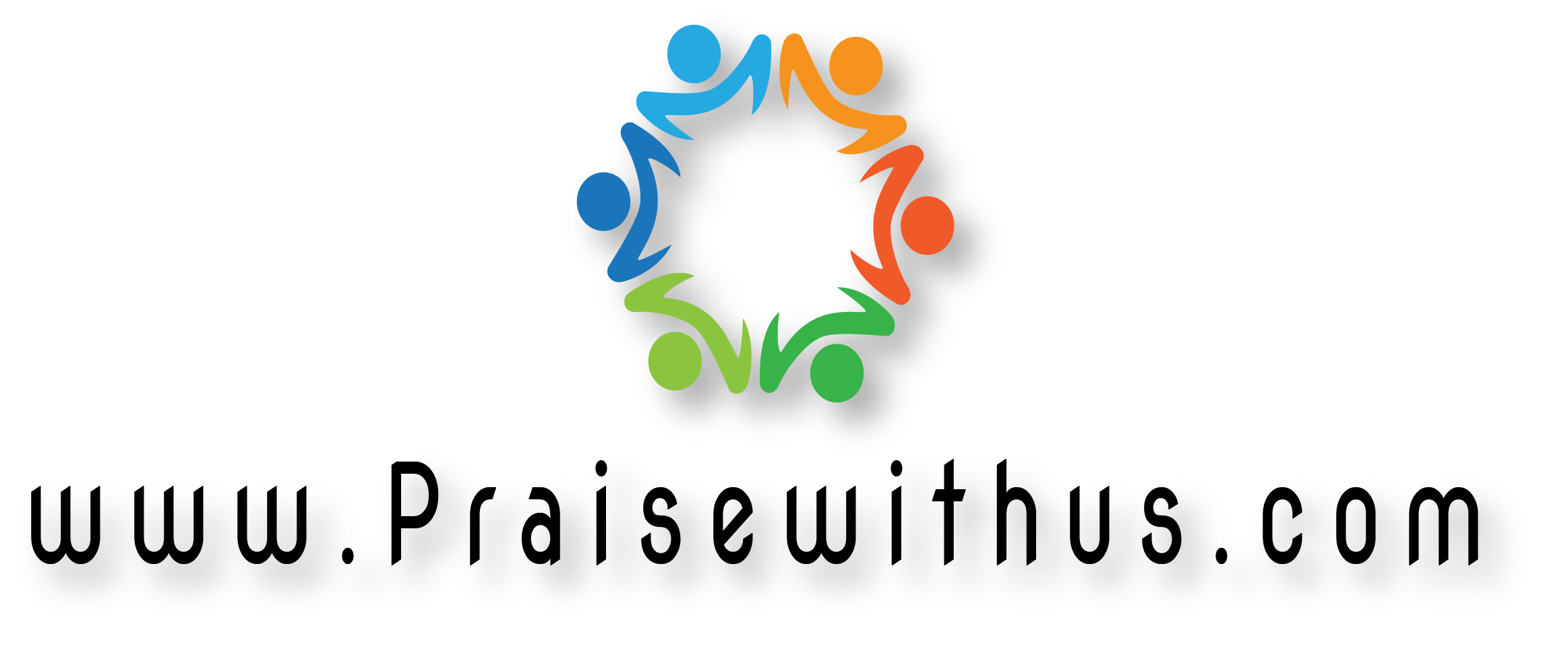 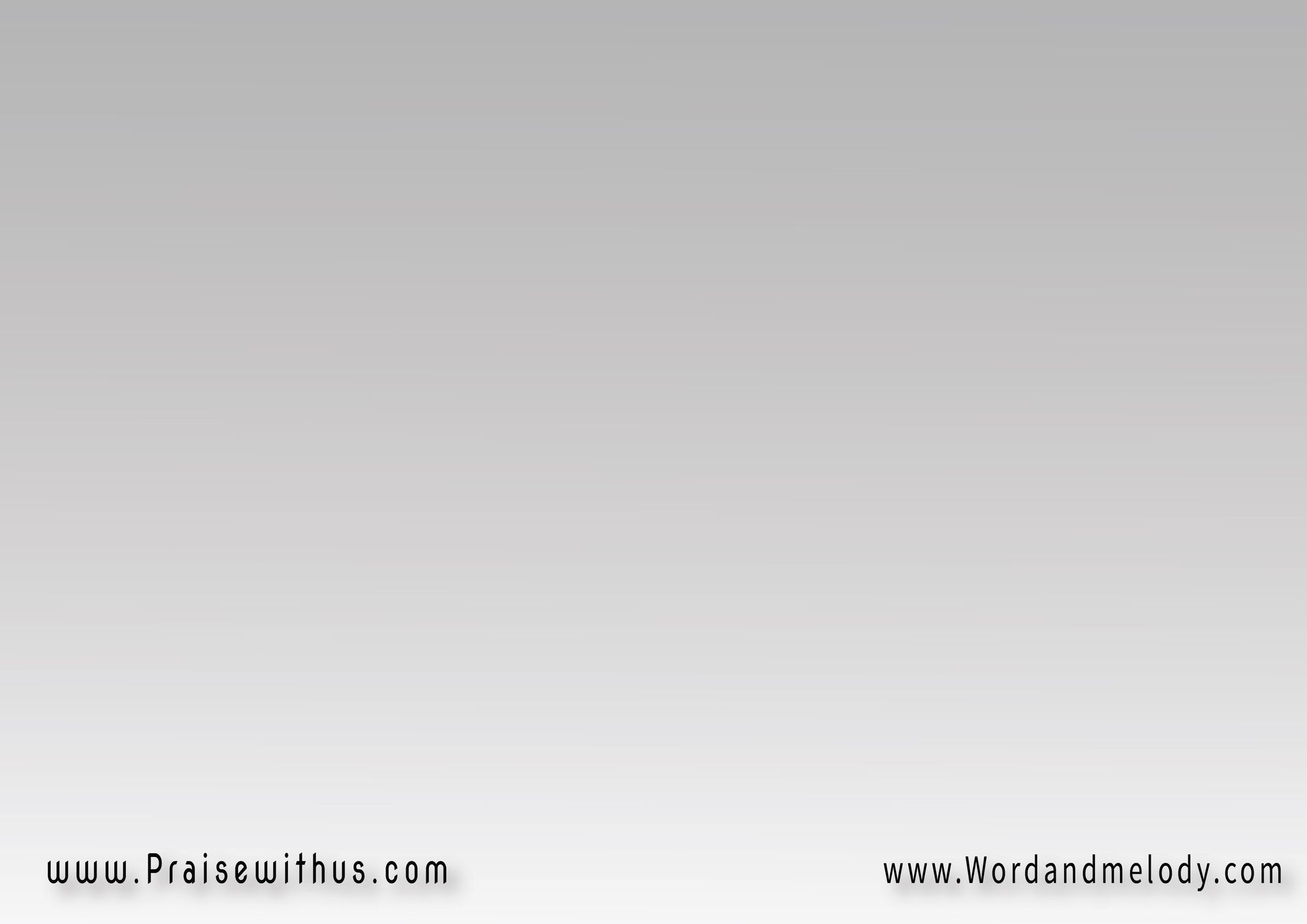 القرار(قام ربي قام حقًا 
ليس في الموت فناءأرفع المجد استحقا 
صار لي فيه الرجاء) 2
1- 
(غلب الموت بموته 
لم يعد يحجز أسرىحطمت أغلال صمته 
أعلن التسليم قهرا) 2
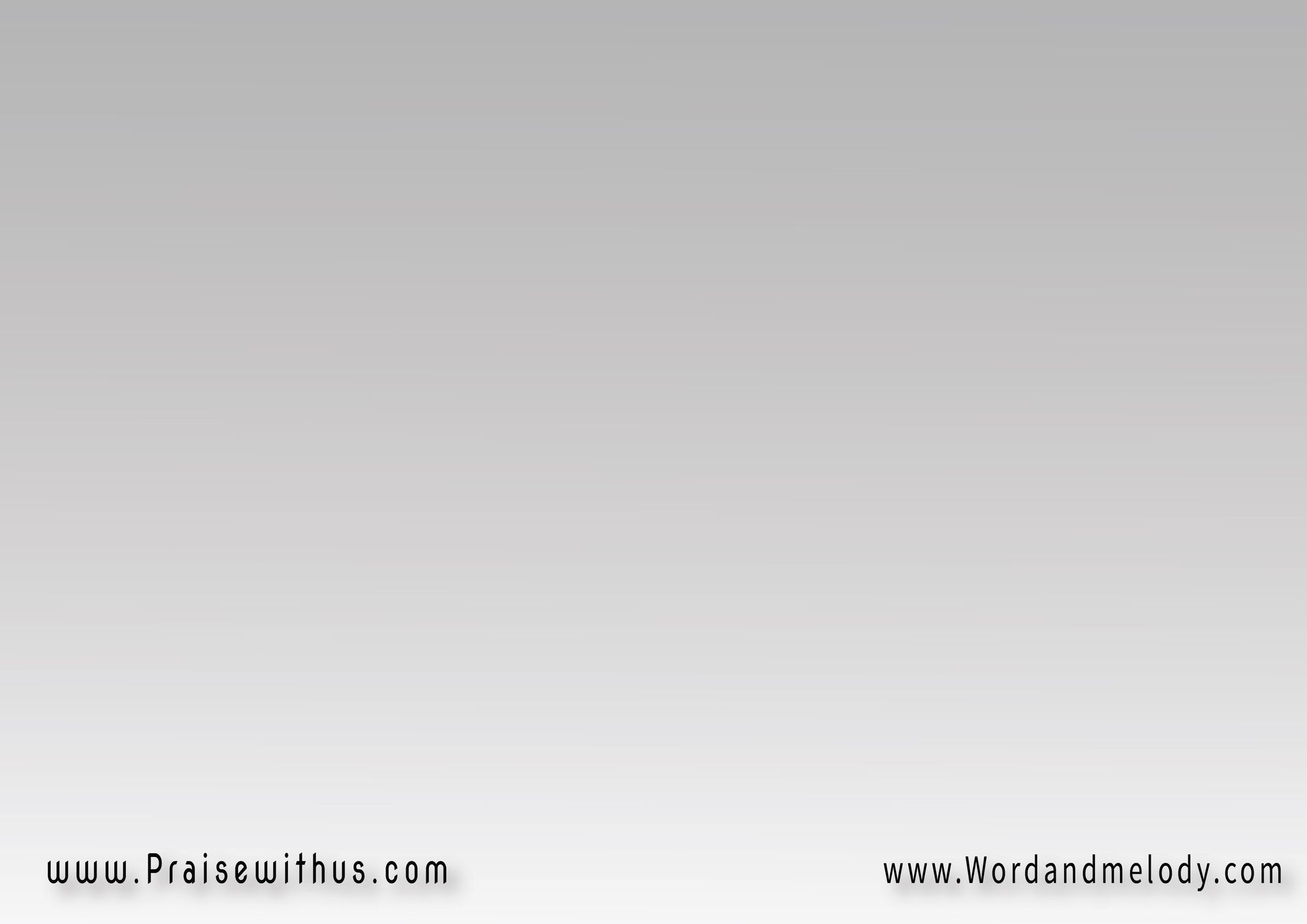 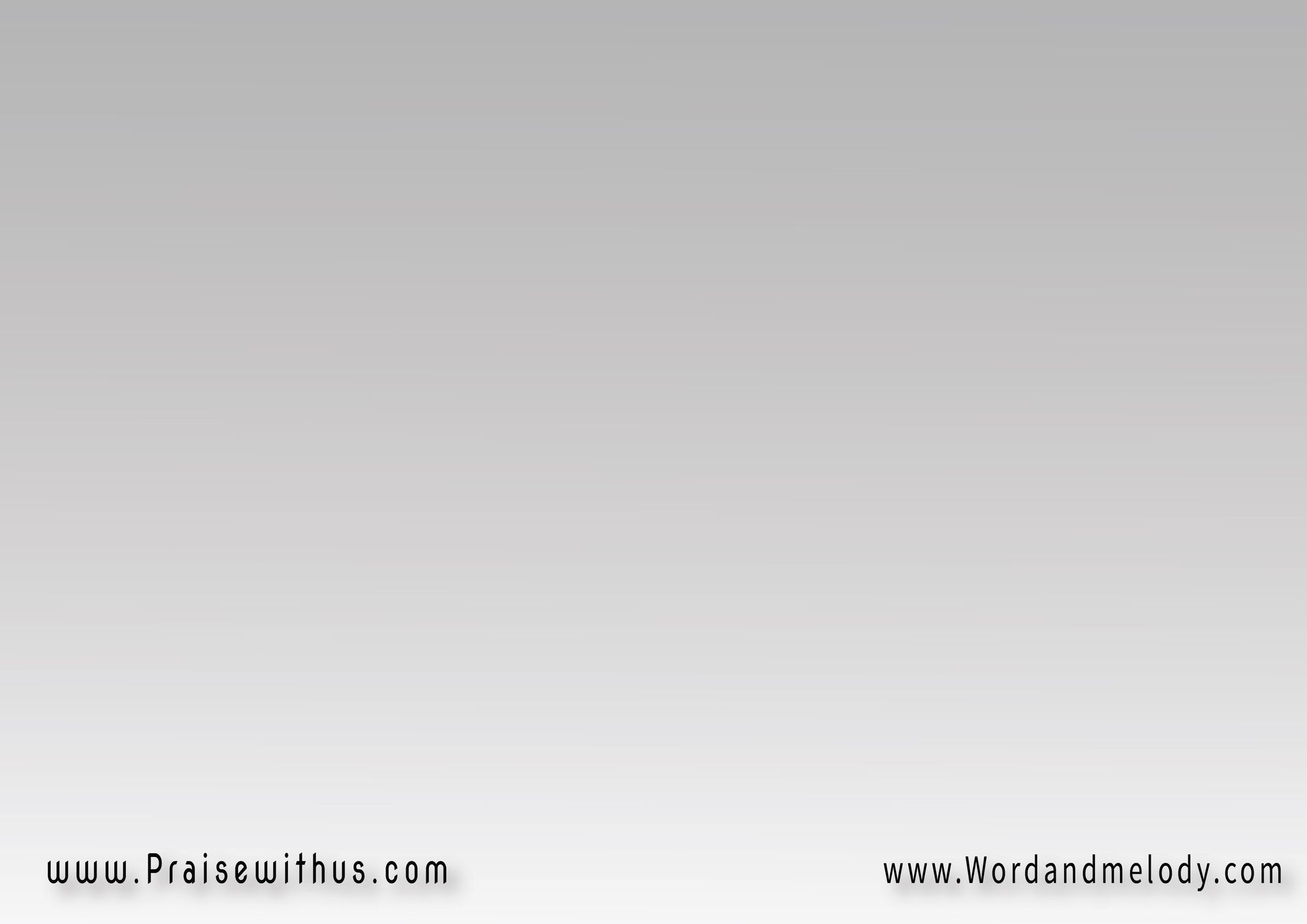 القرار(قام ربي قام حقًا 
ليس في الموت فناءأرفع المجد استحقا 
صار لي فيه الرجاء) 2
2- 
(رفع الرايات بيضا 
شلت الكف القويةفسلاح البر أمضى 
من مسامير الخطية) 2
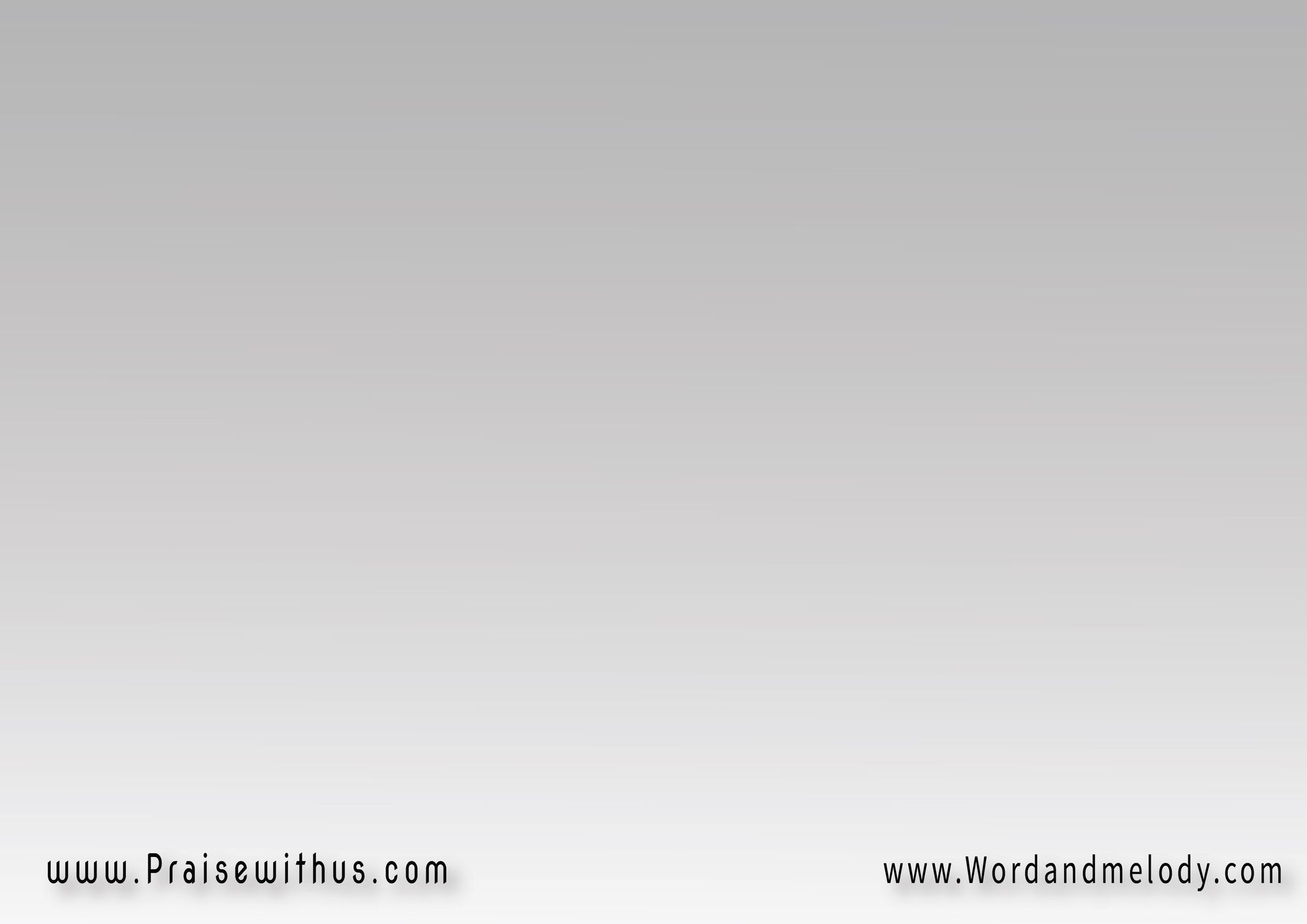 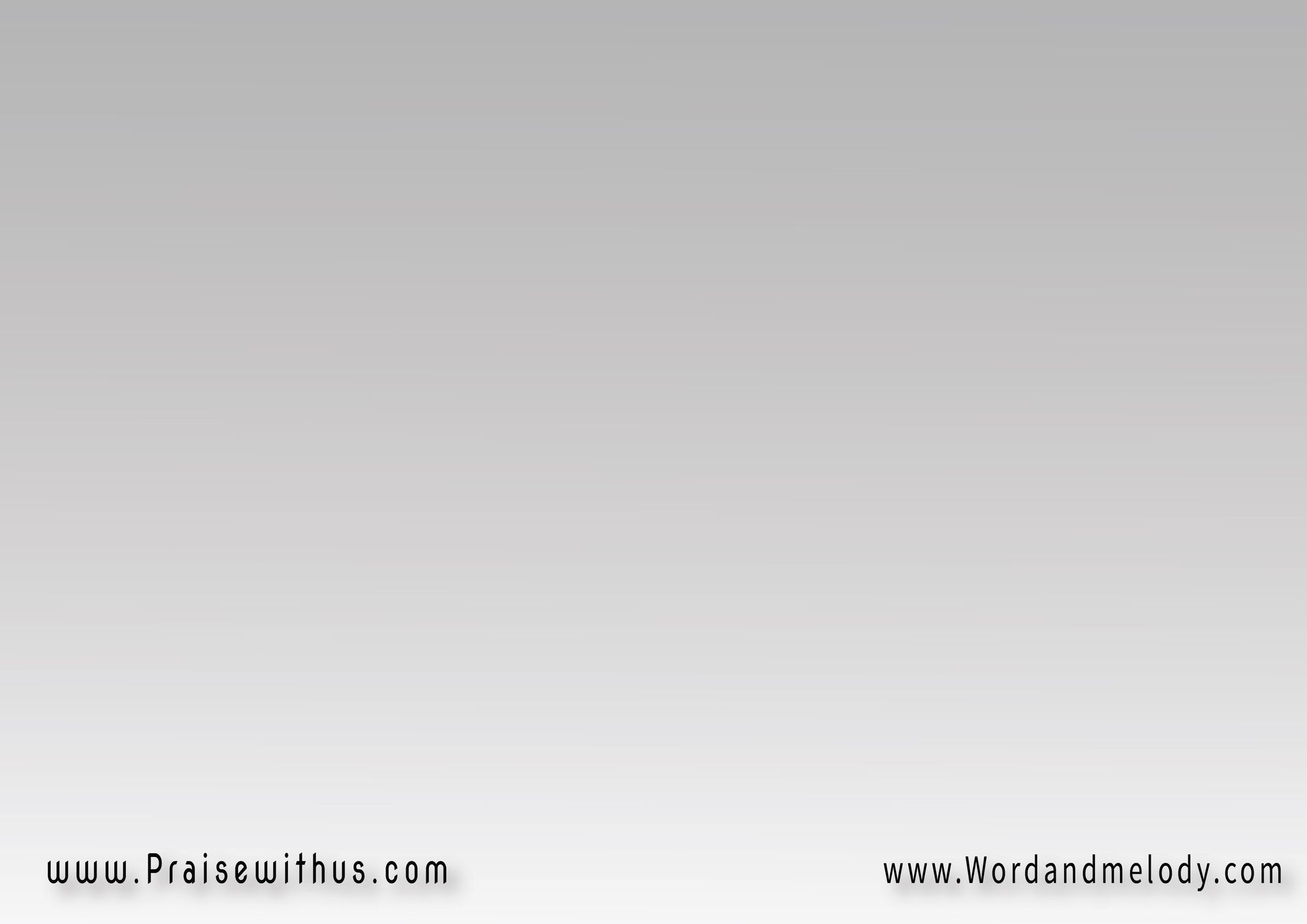 القرار(قام ربي قام حقًا 
ليس في الموت فناءأرفع المجد استحقا 
صار لي فيه الرجاء) 2
3- 
(فتح الموت الستار 
كاشفًا ما كان خلفهمظهراً مجدا نهاراً 
لم يعد يفرض خوفه) 2
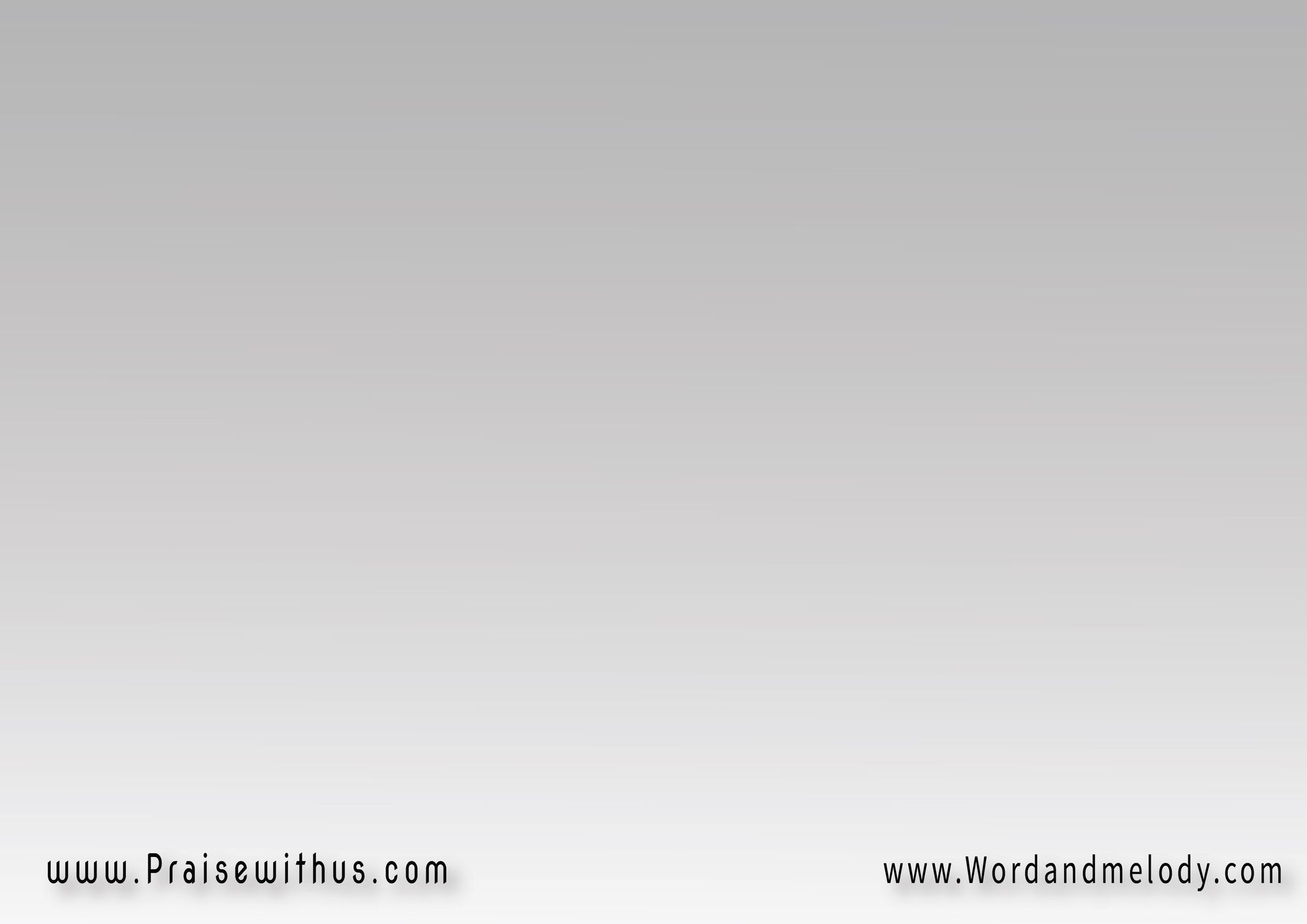 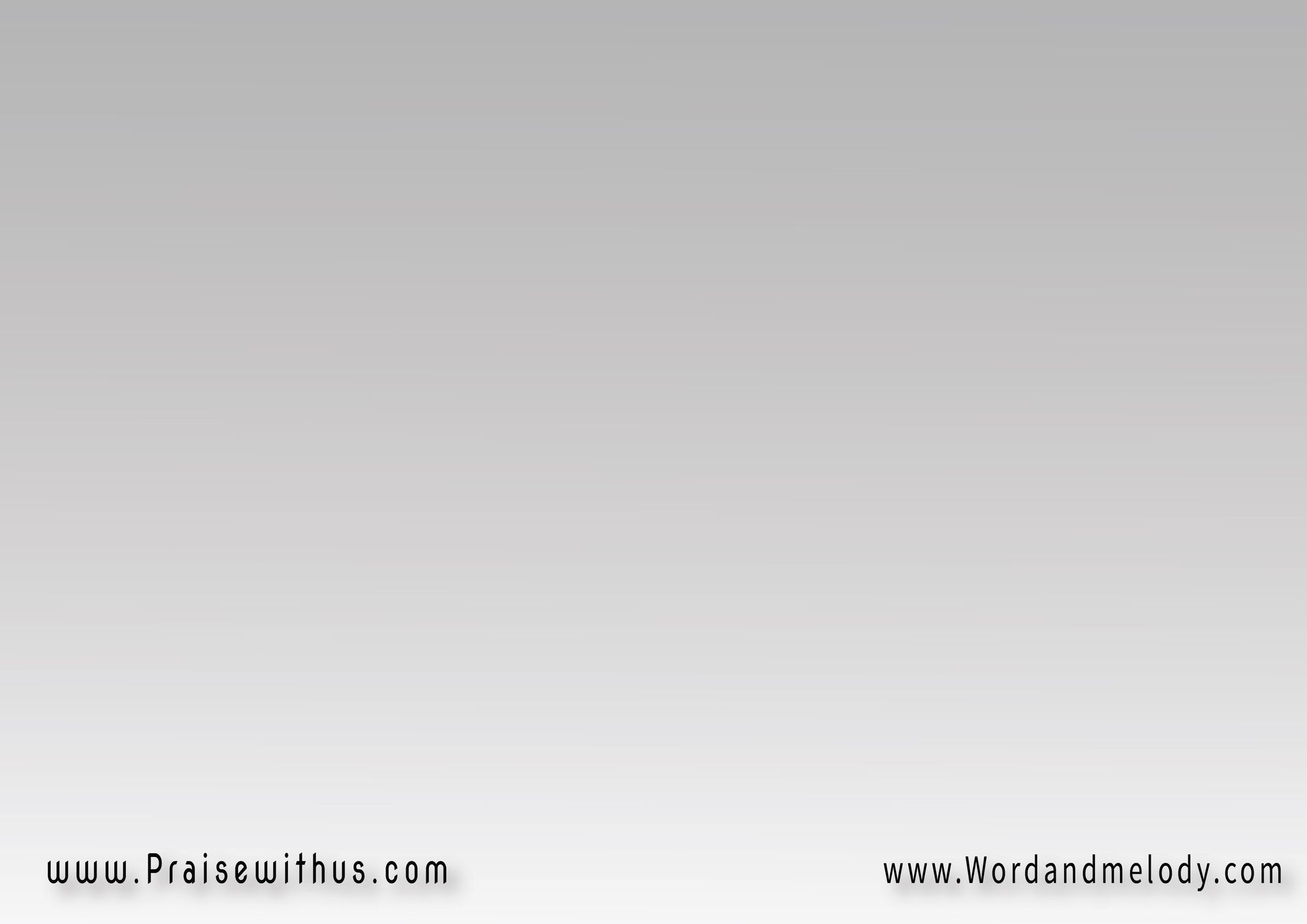 القرار(قام ربي قام حقًا 
ليس في الموت فناءأرفع المجد استحقا 
صار لي فيه الرجاء) 2
4- 
(كيف تطويه القبور 
وهو رب للحياةسدت الباب الصخور 
فتهاوت كحصاة) 2
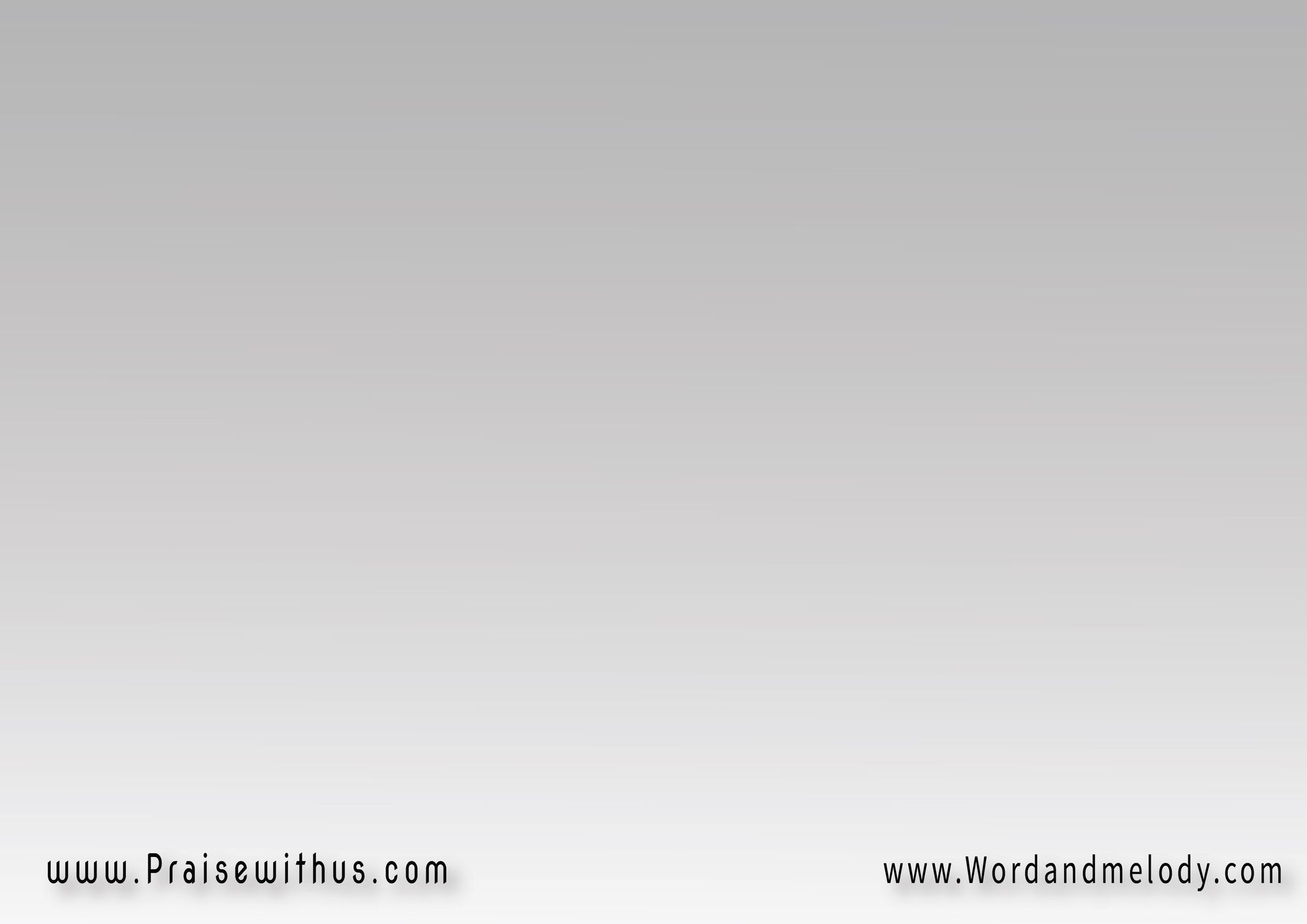 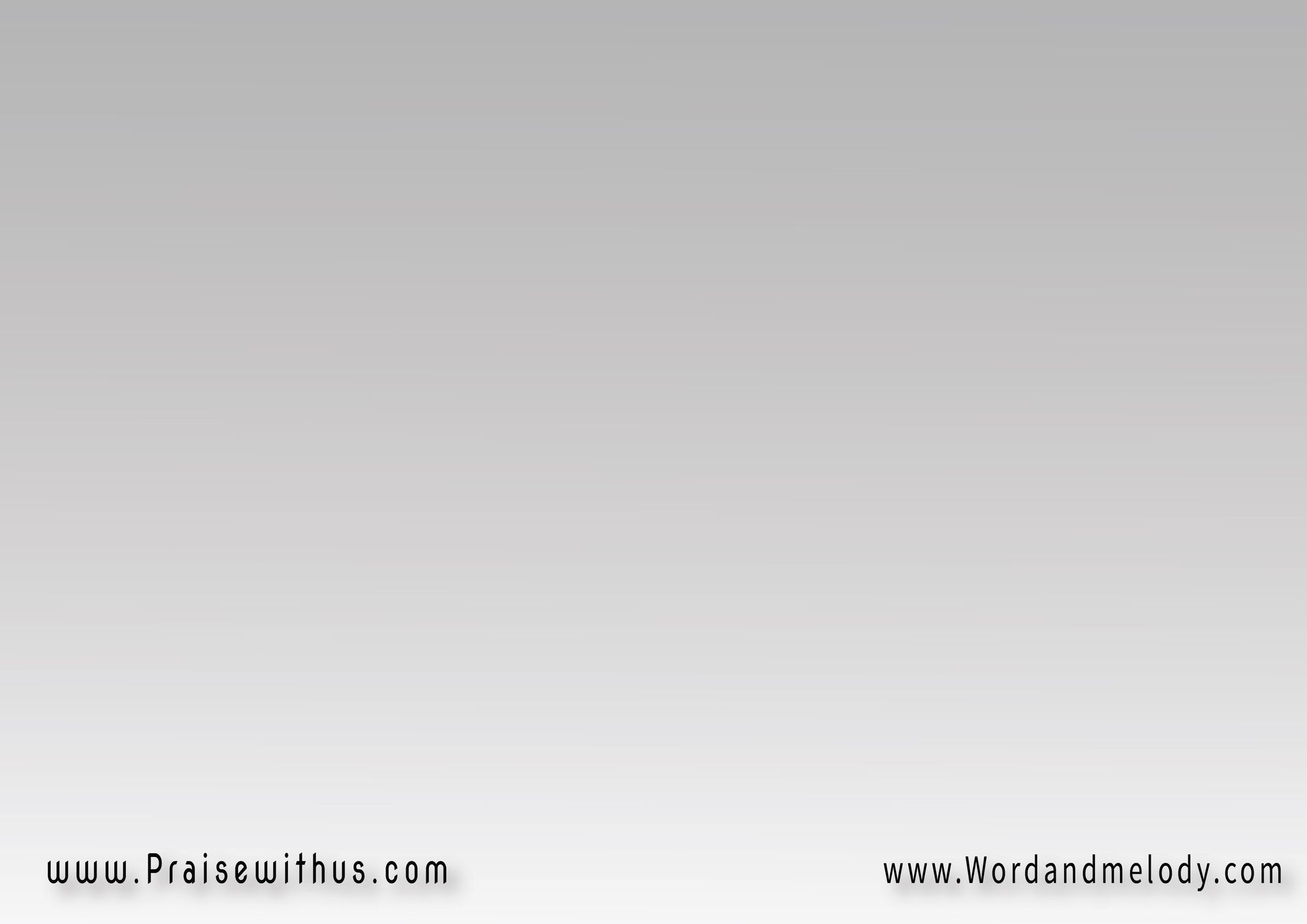 القرار(قام ربي قام حقًا 
ليس في الموت فناءأرفع المجد استحقا 
صار لي فيه الرجاء) 2
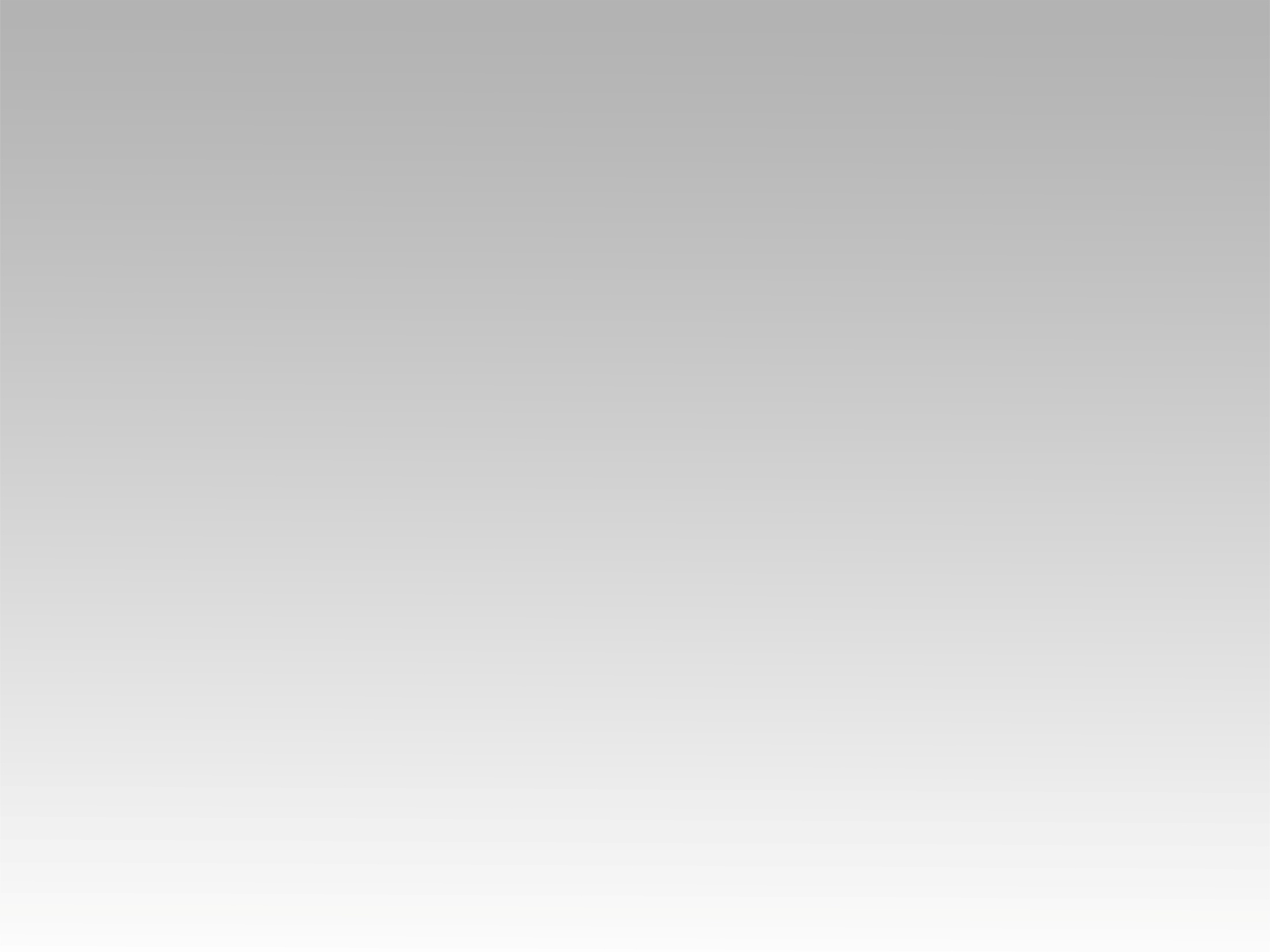 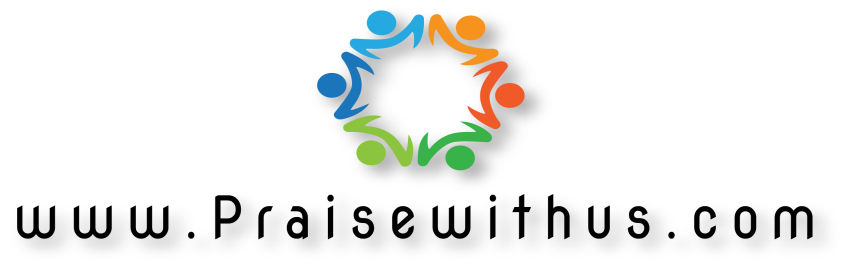